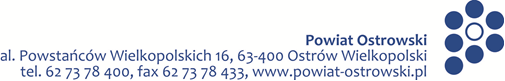 Tytuł projektu:  „Kompleksowy Program Wspomagania Rozwoju Szkół oraz Przedszkoli na terenie Powiatu Ostrowskiego”
Szkolny Organizator Rozwoju Edukacji ( SORE 6 ) Maria Pawlak
GIMNAZJUM  W  GRANOWCU
Gimnazjum w Granowcu funkcjonuje w ramach Zespołu Szkół i jest  placówką publiczną prowadzoną przez Gminę Sośnie ma bardzo dobre warunki lokalowe. Mieści się w nowoczesnym budynku i posiada bardzo dobrze wyposażone sale lekcyjne. Z tyłu szkoły znajduje się park sportowo-rekreacyjny, w którym odbywają się imprezy dla społeczności szkolnej i lokalnej. Szkoła bierze czynny udział w konkursach na szczeblu gminy, powiatu, województwa oraz w konkursach ogólnopolskich. W Szkole realizuje się  projekty edukacyjne, społeczność szkolna bierze udział w akcjach charytatywnych i kampaniach społecznych, współpracuje z różnymi organizacjami.
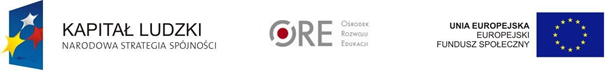 Projekt współfinansowany przez Unię Europejską w ramach Europejskiego Funduszu Społecznego
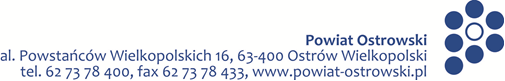 Tytuł projektu:   „Kompleksowy Program Wspomagania Rozwoju Szkół oraz Przedszkoli na terenie Powiatu Ostrowskiego”
„Praca z uczniem o specjalnych potrzebach edukacyjnych”
„Rodzice są partnerami szkoły”
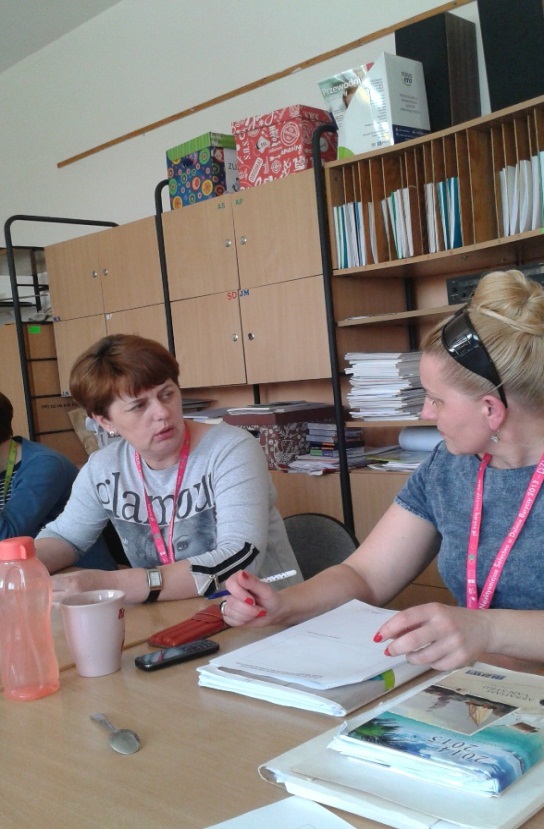 Cele szczegółowe:
Cele szczegółowe:
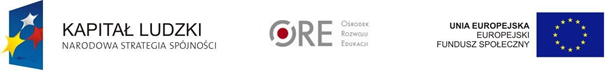 Projekt współfinansowany przez Unię Europejską w ramach Europejskiego Funduszu Społecznego
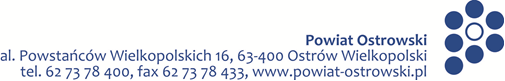 Tytuł projektu:   „Kompleksowy Program Wspomagania Rozwoju Szkół oraz Przedszkoli na terenie Powiatu Ostrowskiego”
Wypracowane materiały:
Katalog form współpracy i integracji rodziców ze szkołą.
Spotkanie rodziców poszczególnych klas z wychowawcami na temat „Rodzice jako partnerzy szkoły”
Wypracowanie zasady komunikacji nauczycieli z rodzicami w sytuacjach trudnych.
Ankieta ewaluacyjna na temat współpracy szkoły z rodzicami.
Wzory IPET do dalszej udoskonalonej pracy szkoły.
Katalog metod do pracy z uczniem o specjalnych potrzebach edukacyjnych.
Scenariusze zajęć w oparciu o metody poznane w czasie szkoleń.
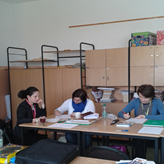 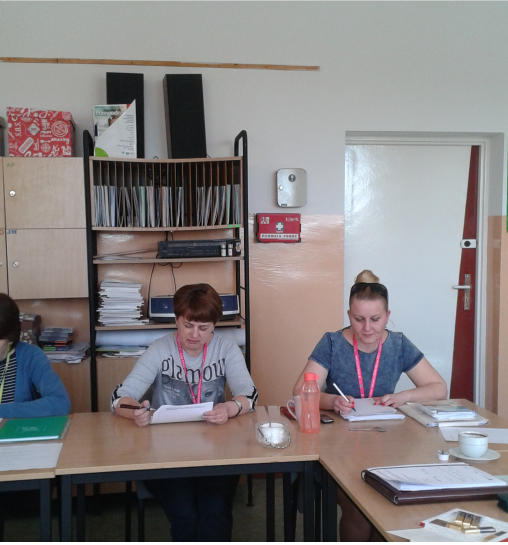 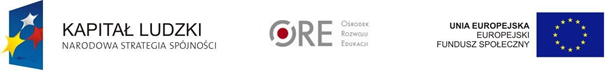 Projekt współfinansowany przez Unię Europejską w ramach Europejskiego Funduszu Społecznego
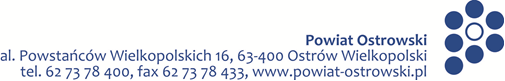 Tytuł projektu:  „Kompleksowy Program Wspomagania Rozwoju Szkół oraz Przedszkoli na terenie Powiatu Ostrowskiego”
Szkolny Organizator Rozwoju Edukacji ( SORE 6 ) Maria Pawlak
Szkoła Podstawowa w Ligocie
Szkoła Podstawowa w Ligocie jest szkołą  położoną w  Gminie Raszków szkoła posiada dobre warunki lokalowe. Nauczyciele, pod kierunkiem Dyrektora Szkoły, wspierają się w planowaniu, wdrażaniu oraz analizowaniu podejmowanych działań edukacyjnych i wychowawczych, co zwiększa ich skuteczność, przyczynia się do rozwoju uczniów i powoduje wzrost jakości pracy szkoły. Nauczyciele pracują zespołowo, pomagają sobie nawzajem w rozwiązywaniu problemów i analizują efekty swojej pracy.
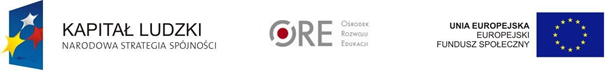 Projekt współfinansowany przez Unię Europejską w ramach Europejskiego Funduszu Społecznego
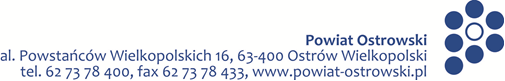 Tytuł projektu:  „Kompleksowy Program Wspomagania Rozwoju Szkół oraz Przedszkoli na terenie Powiatu Ostrowskiego”
„Ocenianie kształtujące”
„Jak pomóc uczniowi osiągnąć sukces edukacyjny”
Cele szczegółowe:
Cele szczegółowe:
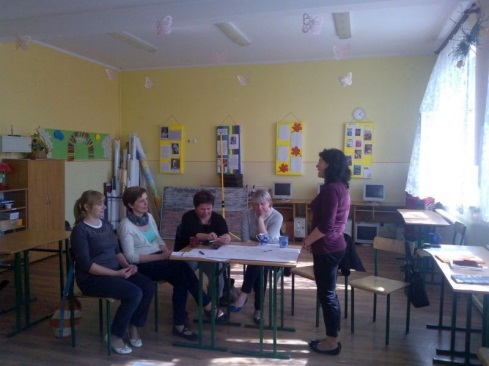 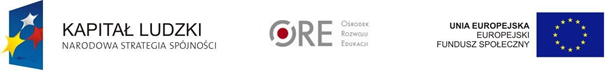 Projekt współfinansowany przez Unię Europejską w ramach Europejskiego Funduszu Społecznego
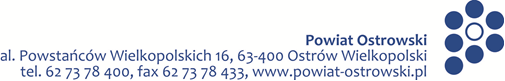 Tytuł projektu:  „Kompleksowy Program Wspomagania Rozwoju Szkół oraz Przedszkoli na terenie Powiatu Ostrowskiego”
Wypracowane materiały:
Scenariusze wybranych lekcji  uwzględniających zasady oceniania kształtującego.
Katalog metod ewaluacji lekcji z zastosowaniem oceniania kształtującego .
Dokonywanie analizy efektów oceniania kształtującego –notatki z prac zespołu oraz lista obecności na zespole przedmiotowym.
Arkusze diagnostyczne dla klas I-III oraz dla klasy IV.
Katalog technik zapamiętywania  możliwych do wykorzystania na zajęciach w klasach I-VI.
Zestaw metod motywujących i aktywizujących .
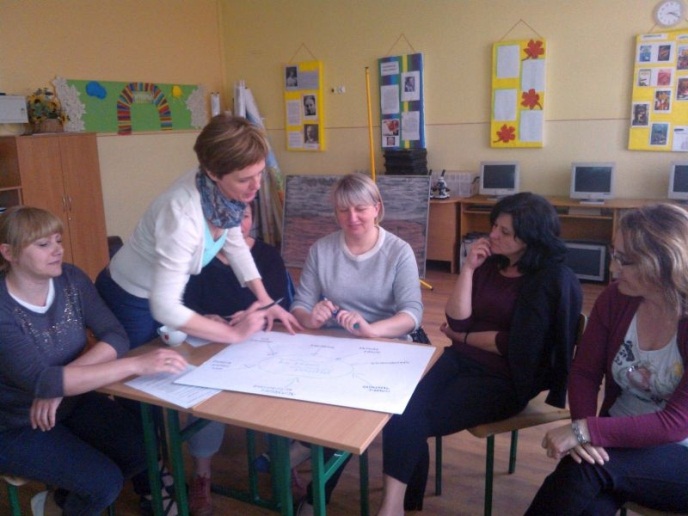 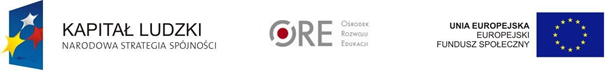 Projekt współfinansowany przez Unię Europejską w ramach Europejskiego Funduszu Społecznego
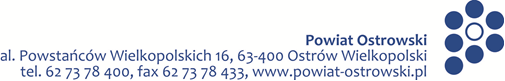 Tytuł projektu:  „Kompleksowy Program Wspomagania Rozwoju Szkół oraz Przedszkoli na terenie Powiatu Ostrowskiego”
Szkolny Organizator Rozwoju Edukacji ( SORE 6 ) Maria Pawlak
Szkoła Podstawowa w  Korytach
Szkoła Podstawowa w Korytach należy do Zespołu  Szkolnego na terenie  Gminy Raszków. Dyrektor Szkoły i nauczyciele podkreślili ,że Zespół Szkolny w Korytach  ma bardzo dobre warunki lokalowe. Nauczyciele, pod kierunkiem dyrektora szkoły, wspierają się w planowaniu, wdrażaniu oraz analizowaniu podejmowanych działań edukacyjnych i wychowawczych, co zwiększa ich skuteczność, przyczynia się do rozwoju uczniów i powoduje wzrost jakości pracy szkoły. Nauczyciele pracują zespołowo,  pomagają sobie wzajemnie w rozwiązywaniu problemów i analizują efekty swojej pracy. Część Grona Pedagogicznego to bardzo młodzi nauczyciele którzy rozpoczynają dopiero karierę zawodową. Typowa szkoła wiejska oddalona od ośrodków miejskich o prawie 20km.Dużą grupę dzieci stanowią dzieci  (90%) dowożone  do szkoły z okolicznych wiosek.
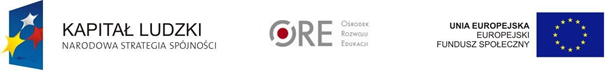 Projekt współfinansowany przez Unię Europejską w ramach Europejskiego Funduszu Społecznego
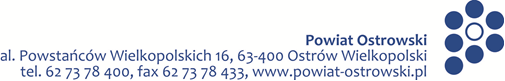 Tytuł projektu:  „Kompleksowy Program Wspomagania Rozwoju Szkół oraz Przedszkoli na terenie Powiatu Ostrowskiego”
„Praca z uczniem o specjalnych potrzebach edukacyjnych”.
„Jak pomóc uczniowi osiągnąć sukces edukacyjny”
Cele szczegółowe:
Cele szczegółowe:
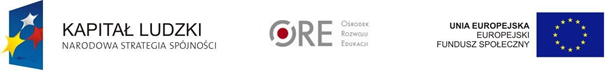 Projekt współfinansowany przez Unię Europejską w ramach Europejskiego Funduszu Społecznego
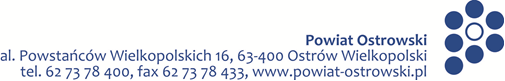 Tytuł projektu:  „Kompleksowy Program Wspomagania Rozwoju Szkół oraz Przedszkoli na terenie Powiatu Ostrowskiego”
Wypracowane materiały:
Katalog zasad pracy z uczniami o specyficznych potrzebach edukacyjnych.
 Wzory IPET o raz ramowe dostosowania  wymagań dla klas I-III oraz IV-VI.
Scenariusze wybranych lekcji z wykorzystaniem poznanych nowych metod i technik uczenia . 
Lekcje otwarte z zastosowaniem poznanych i wybranych do celów lekcji metod -1h w kl.1-3, 1h w kl.4-6 lista obecności osób uczestniczących w zajęciach. 
Katalog metod pomagających osiągnąć sukces edukacyjny.
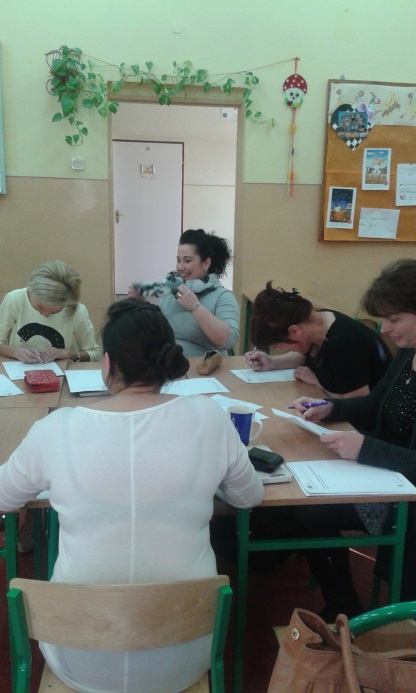 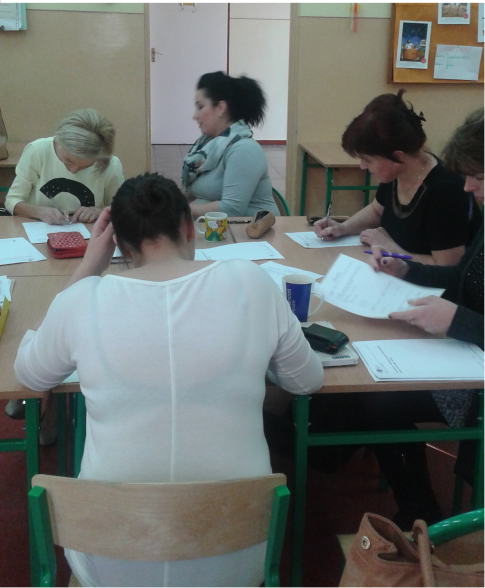 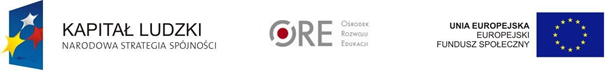 Projekt współfinansowany przez Unię Europejską w ramach Europejskiego Funduszu Społecznego
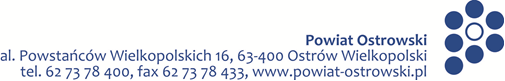 Tytuł projektu:  „Kompleksowy Program Wspomagania Rozwoju Szkół oraz Przedszkoli na terenie Powiatu Ostrowskiego”
Szkolny Organizator Rozwoju Edukacji ( SORE 6 ) Maria Pawlak
Gimnazjum w Korytach
Gimnazjum w Korytach wchodzi w skład Zespołu Szkolnego  i również posiada dobre warunki lokalowe oraz dobrą bazę dydaktyczną. Rada Pedagogiczna wskazuje na  potrzebę niesienia pomocy uczniowi, by osiągnął sukces edukacyjny oraz wyłoniła potrzeby zmian w zakresie: skutecznego motywowania, wspomagania ucznia zdolnego oraz z trudnościami w uczeniu się, zarządzania czasem, poznawania metod aktywizujących i sposobów zaspakajania różnorodnych potrzeb edukacyjnych ucznia.
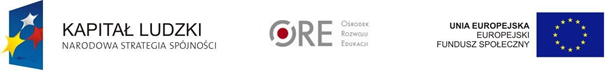 Projekt współfinansowany przez Unię Europejską w ramach Europejskiego Funduszu Społecznego
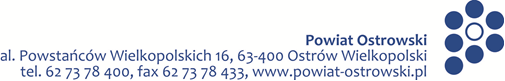 Tytuł projektu:  „Kompleksowy Program Wspomagania Rozwoju Szkół oraz Przedszkoli na terenie Powiatu Ostrowskiego”
„Techniki uczenia się i metody motywujące do nauki
„Praca z uczniem o specjalnych potrzebach edukacyjnych”
Cele szczegółowe:
Cele szczegółowe:
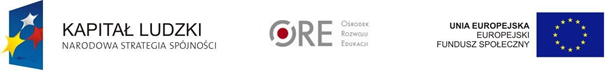 Projekt współfinansowany przez Unię Europejską w ramach Europejskiego Funduszu Społecznego
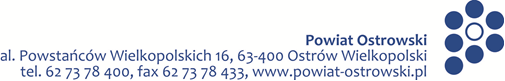 Tytuł projektu:  „Kompleksowy Program Wspomagania Rozwoju Szkół oraz Przedszkoli na terenie Powiatu Ostrowskiego”
Wypracowane materiały:
Katalog zasad pracy z uczniami o specyficznych potrzebach edukacyjnych.
Wzory IPET o raz ramowe dostosowania  wymagań dla klas I-III oraz IV-VI.
Katalog metod motywujących do nauki .
Pedagogizacja dla rodziców  nt. : „Motywowanie przez rodzica swojego dziecka do nauki”-poprowadzą pedagogizację na spotkaniu z rodzicami- lista obecności osób uczestniczących w spotkaniu.
Scenariusze lekcji z wykorzystaniem metod aktywizujących.
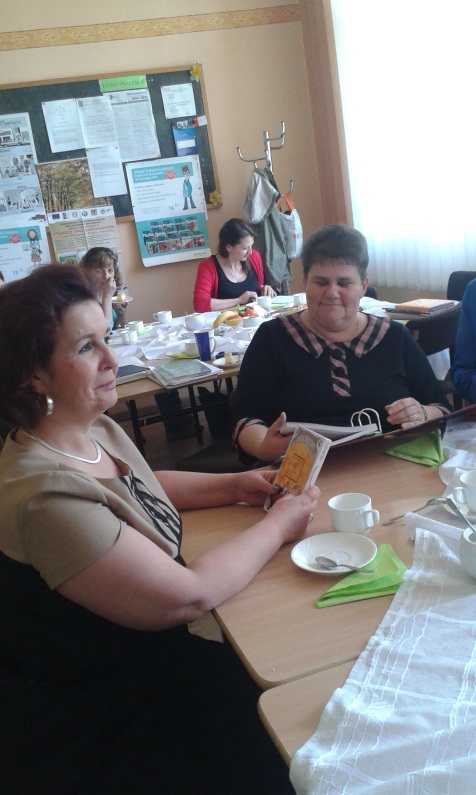 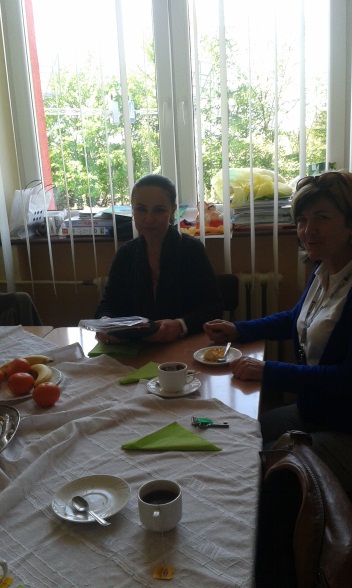 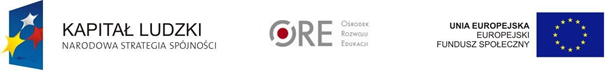 Projekt współfinansowany przez Unię Europejską w ramach Europejskiego Funduszu Społecznego
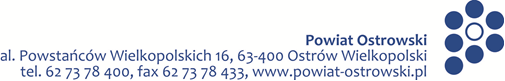 Tytuł projektu:  „Kompleksowy Program Wspomagania Rozwoju Szkół oraz Przedszkoli na terenie Powiatu Ostrowskiego”
Szkolny Organizator Rozwoju Edukacji ( SORE 6 ) Maria Pawlak
Zasadnicza Szkoła Zawodowa  w ramach Zespołu Szkół Budowlano- Energetycznych  w  Ostrowie Wielkopolskim
Zasadnicza Szkoła Zawodowa  wchodzi w skład Zespołu Szkół Budowlano-Energetycznych w Ostrowie Wielkopolskim. Szkoła może się pochwalić dobrą bazą lokalową i odpowiednim wyposażeniem w sprzęt dydaktyczny. Szkoła cieszy się uznaniem w środowisku lokalnym. Oferta szkoły jest na bieżąco dostosowywana do potrzeb rynku pracy i zainteresowań młodzieży.
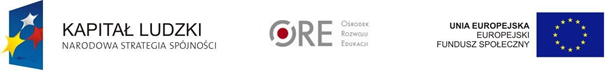 Projekt współfinansowany przez Unię Europejską w ramach Europejskiego Funduszu Społecznego
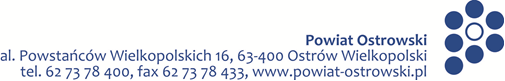 Tytuł projektu:  „Kompleksowy Program Wspomagania Rozwoju Szkół oraz Przedszkoli na terenie Powiatu Ostrowskiego”
„Efektywna  organizacja pracy zespołów nauczycielskich”
„Rodzice są partnerami szkoły”
Cele szczegółowe:
Cele szczegółowe:
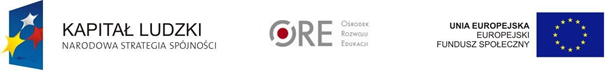 Projekt współfinansowany przez Unię Europejską w ramach Europejskiego Funduszu Społecznego
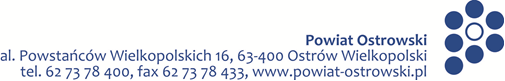 Tytuł projektu:  „Kompleksowy Program Wspomagania Rozwoju Szkół oraz Przedszkoli na terenie Powiatu Ostrowskiego”
Wypracowane materiały:
Zespołów przedmiotowych przygotowały  scenariusz  jednego wspólnego  przedsięwzięcia (rada szkoleniowa, konkurs itp.)  
Wypracowanie materiałów do monitorowania i dokumentowania pracy zespołów przedmiotowych.
Pedagogizacja rodziców na temat współpracy rodziców ze szkołą.
Arkusze do ewaluacji  tematu –współpraca z rodzicami.
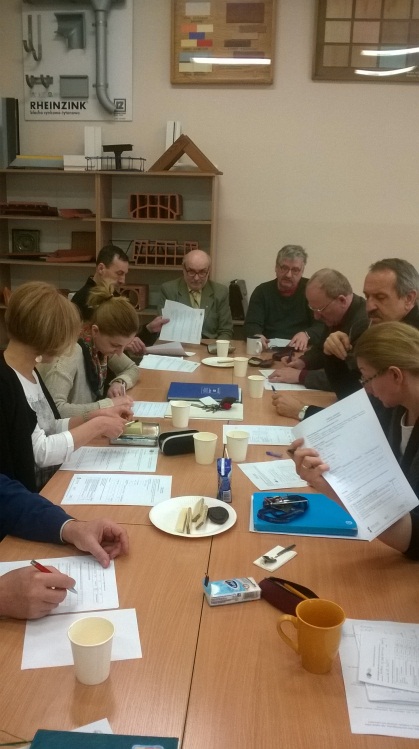 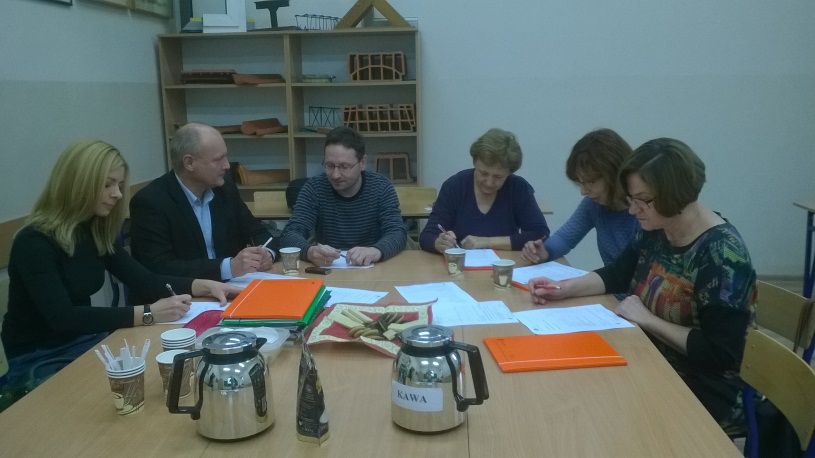 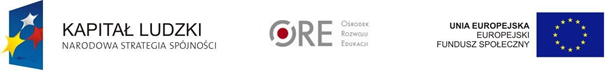 Projekt współfinansowany przez Unię Europejską w ramach Europejskiego Funduszu Społecznego
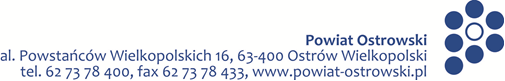 Tytuł projektu:  „Kompleksowy Program Wspomagania Rozwoju Szkół oraz Przedszkoli na terenie Powiatu Ostrowskiego”
Szkolny Organizator Rozwoju Edukacji ( SORE 6 ) Maria Pawlak
Technikum w ramach Zespołu Szkól Budowlano – Energetycznych w Ostrowie Wielkopolskim
Technikum Budowlano-Energetyczne wchodzi w skład Zespołu Szkół Budowlano-Energetycznych w Ostrowie Wielkopolskim. Szkoła może się pochwalić dobrą bazą lokalową i odpowiednim wyposażeniem w sprzęt dydaktyczny .Szkoła cieszy się uznaniem w środowisku lokalnym. Oferta szkoły na bieżąco dostosowywana jest do potrzeb rynku pracy i zainteresowań młodzieży. Naukę w tej szkole chętnie podejmuje duża  grupa młodzieży. Nauczyciele współpracując z sobą i wymieniając się doświadczeniem zapewniają  wysoki poziom nauczania.
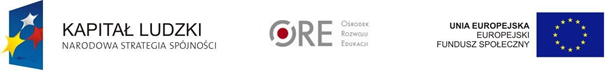 Projekt współfinansowany przez Unię Europejską w ramach Europejskiego Funduszu Społecznego
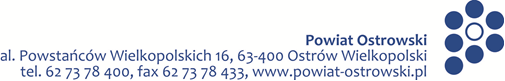 Tytuł projektu:  „Kompleksowy Program Wspomagania Rozwoju Szkół oraz Przedszkoli na terenie Powiatu Ostrowskiego”
„Rodzice są partnerami szkoły”
„Techniki uczenia się i metody motywujące do nauki”
Cele szczegółowe:
Cele szczegółowe:
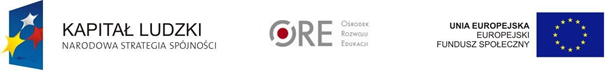 Projekt współfinansowany przez Unię Europejską w ramach Europejskiego Funduszu Społecznego
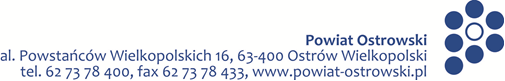 Tytuł projektu:  „Kompleksowy Program Wspomagania Rozwoju Szkół oraz Przedszkoli na terenie Powiatu Ostrowskiego”
Wypracowane materiały:
Katalog metod aktywizujących uczniów do nauki .
Scenariusze zajęć z wykorzystaniem technik i metod  aktywizujących w zależności od specyfiki wybranego przedmiotu.  
Przykładowe arkusze do diagnozy wstępnej uczniów .
Scenariusz spotkania z rodzicami na temat współpracy szkoły i rodziców.
Opracowane  narzędzia do ewaluacji w obszarze współpracy z rodzicami.
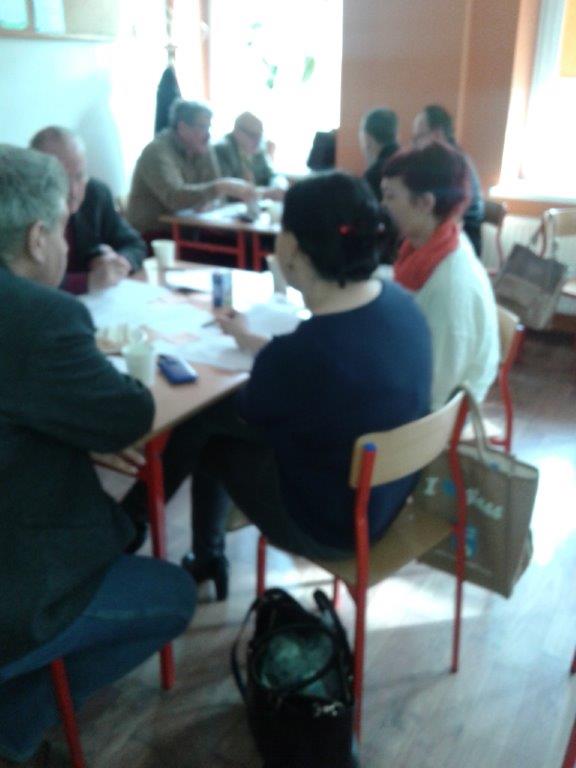 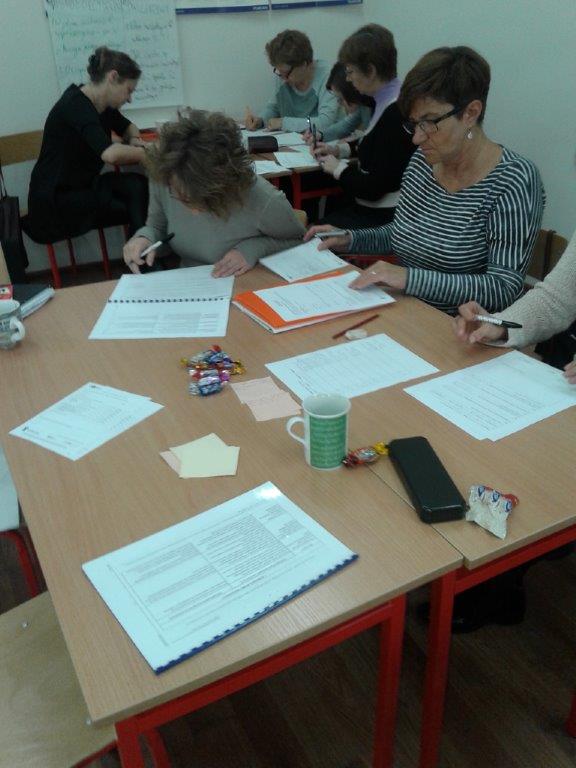 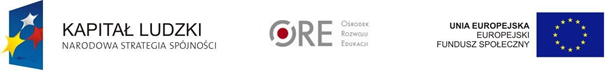 Projekt współfinansowany przez Unię Europejską w ramach Europejskiego Funduszu Społecznego
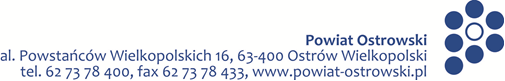 Tytuł projektu:  „Kompleksowy Program Wspomagania Rozwoju Szkół oraz Przedszkoli na terenie Powiatu Ostrowskiego”
Szkolny Organizator Rozwoju Edukacji ( SORE 6 ) Maria Pawlak
Szkoła  Podstawowa w Biskupicach  Ołobocznych
Szkoła Podstawowa w Biskupicach Ołobocznych jest placówką publiczną prowadzoną przez Gminę i Miasto Nowe Skalmierzyce ma bardzo dobre warunki lokalowe
i bardzo dobrze wyposażoną bazę dydaktyczną. Nauczyciele, pod kierunkiem dyrektora szkoły, wspólnie pracują w zakresie planowania, wdrażania oraz analizowania działań edukacyjnych i wychowawczych podejmowanych w szkole. Prowadzi to do zwiększenia ich efektywności, przyczynia się do rozwoju uczniów, a to z kolei przenosi się na podniesienie jakości pracy szkoły.
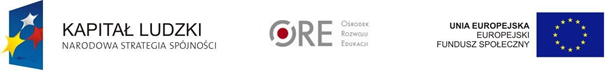 Projekt współfinansowany przez Unię Europejską w ramach Europejskiego Funduszu Społecznego
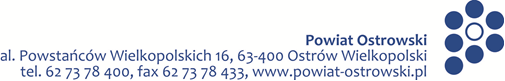 Tytuł projektu:  „Kompleksowy Program Wspomagania Rozwoju Szkół oraz Przedszkoli na terenie Powiatu Ostrowskiego”
„Jak pomóc  uczniowi osiągnąć sukces edukacyjny”
„Współpraca nauczycieli w prowadzeniu procesów edukacyjnych”
Cele szczegółowe:
Cele szczegółowe:
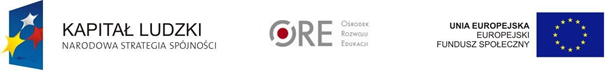 Projekt współfinansowany przez Unię Europejską w ramach Europejskiego Funduszu Społecznego
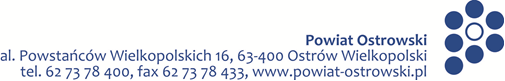 Tytuł projektu:  „Kompleksowy Program Wspomagania Rozwoju Szkół oraz Przedszkoli na terenie Powiatu Ostrowskiego”
Wypracowane materiały:
Katalog metod podnoszących poziom nauczania opracowany na potrzeby poszczególnych zespołów przedmiotowych . 
Katalog ankiet diagnostycznych  skierowanych na rozpoznanie mocnych i słabych stron ucznia . 
 Scenariusze wybranych lekcji z zastosowaniem wniosków z przeprowadzonych  diagnoz.
 Pedagogizacje rodziców pod kątem zmian pracy z uczniami na podstawie poznanych nowych metod i przeprowadzonych badań .
Ankiety  diagnozujące preferencje uczenia się uczniów podczas lekcji.
Katalog zadań dla poszczególnych zespołów nauczycielskich działających w szkole.
Scenariusze lekcji z wybranymi ciekawymi metodami pracy.
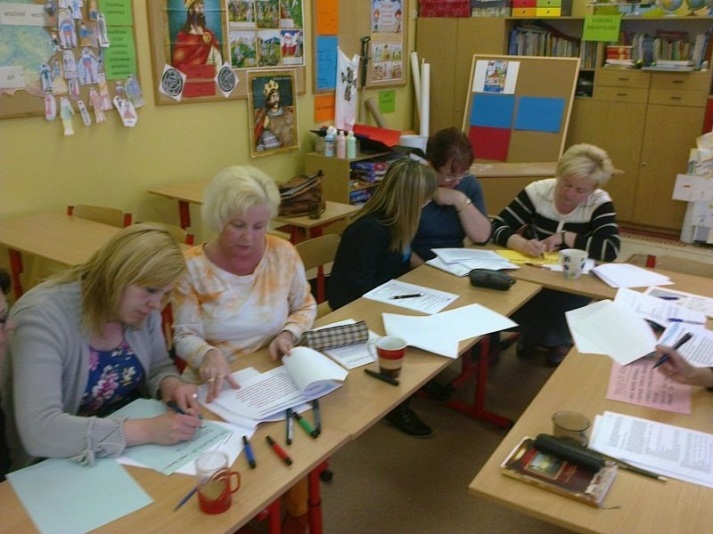 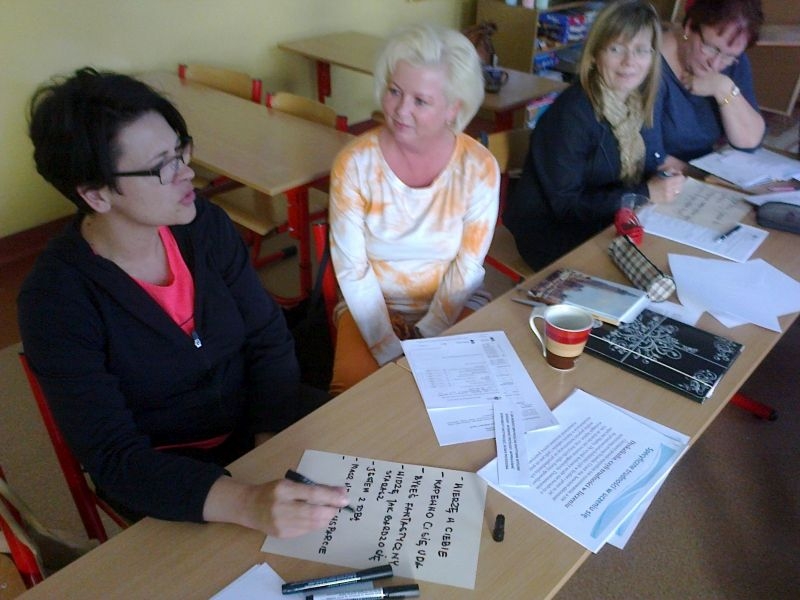 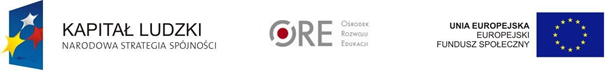 Projekt współfinansowany przez Unię Europejską w ramach Europejskiego Funduszu Społecznego